Dance Language
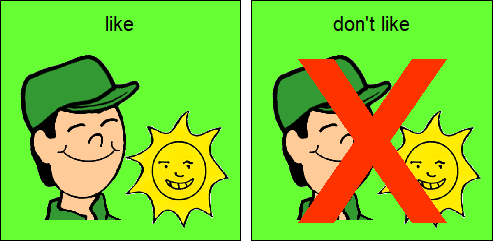 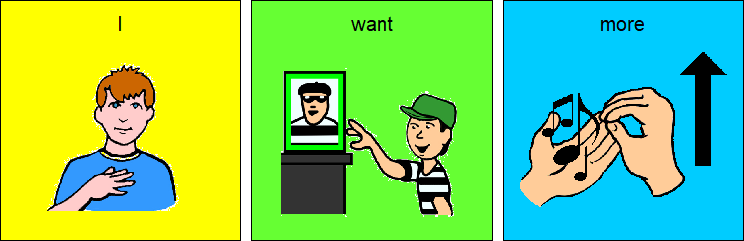 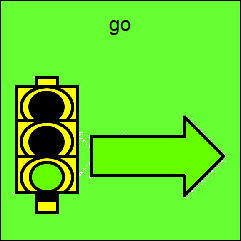 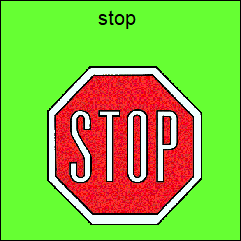 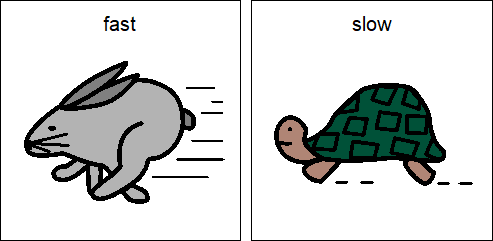 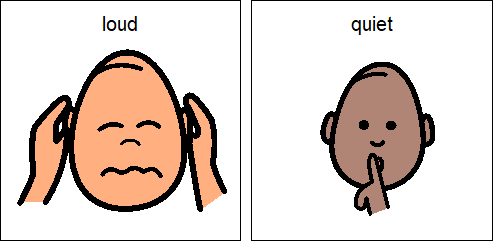 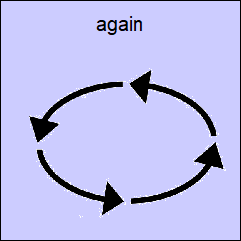 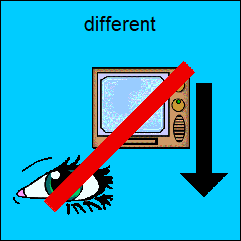